RESUME PARTS
Heading
NAME – in font larger than everything
Address, phone number, email, webpage, etc.
Objective vs. Summary
UP TO YOU!!
Objective = statement of the position you want and company

Summary = 2-4 sentences, grabs the reader’s attention
Powerful words, what can you bring to table/have to offer
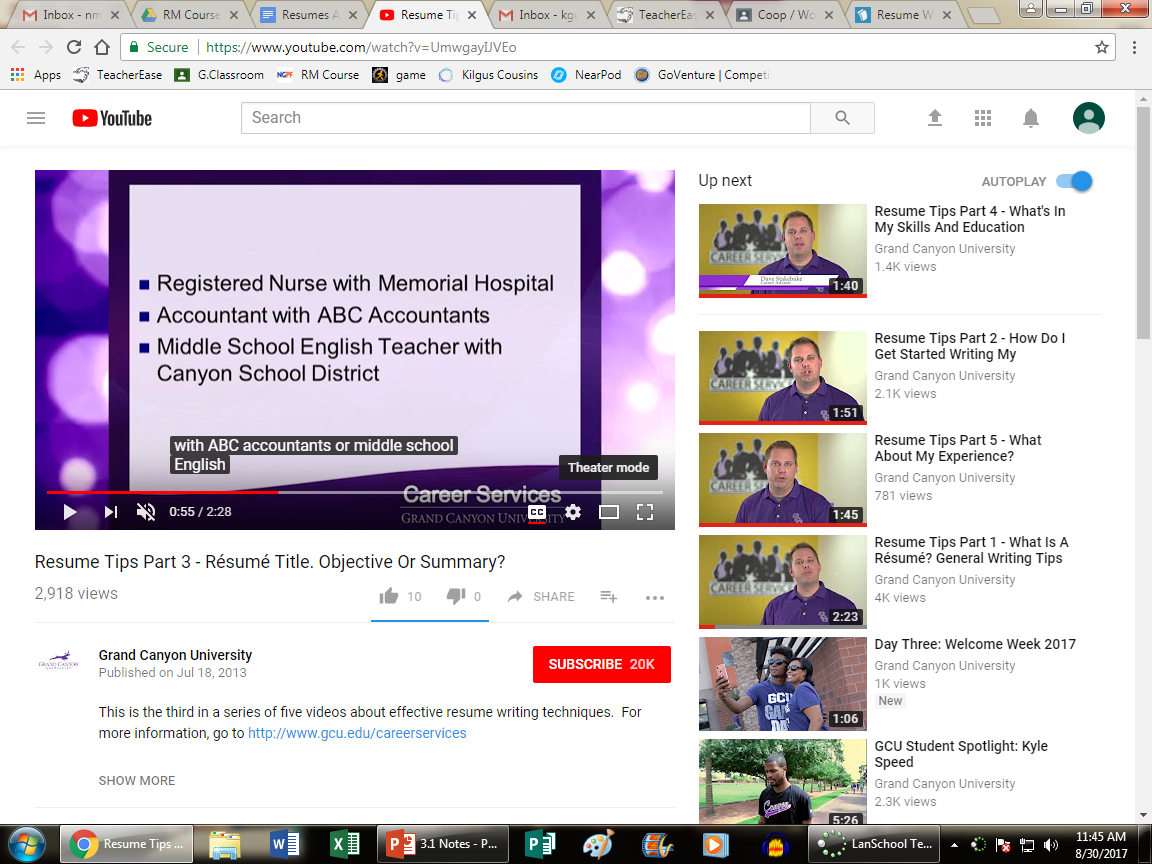 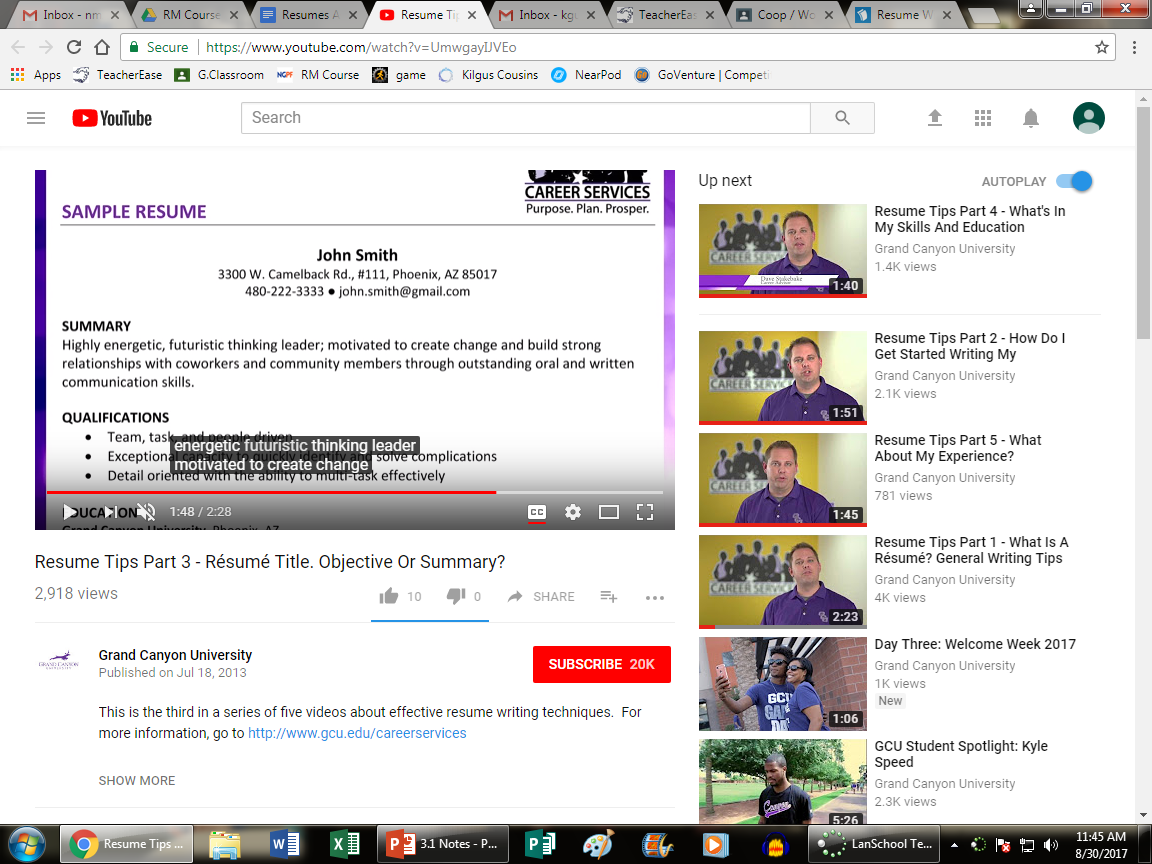 Education
High School or the full name of Degree received

Include: 
School Name 
City, State location
Dates of Attendance
Graduated: May 2018
Graduating: May 2018
CAN include:
Relevant courses		- Activities
Honors			- Leadership Positions	
GPA				- Extra-curriculars
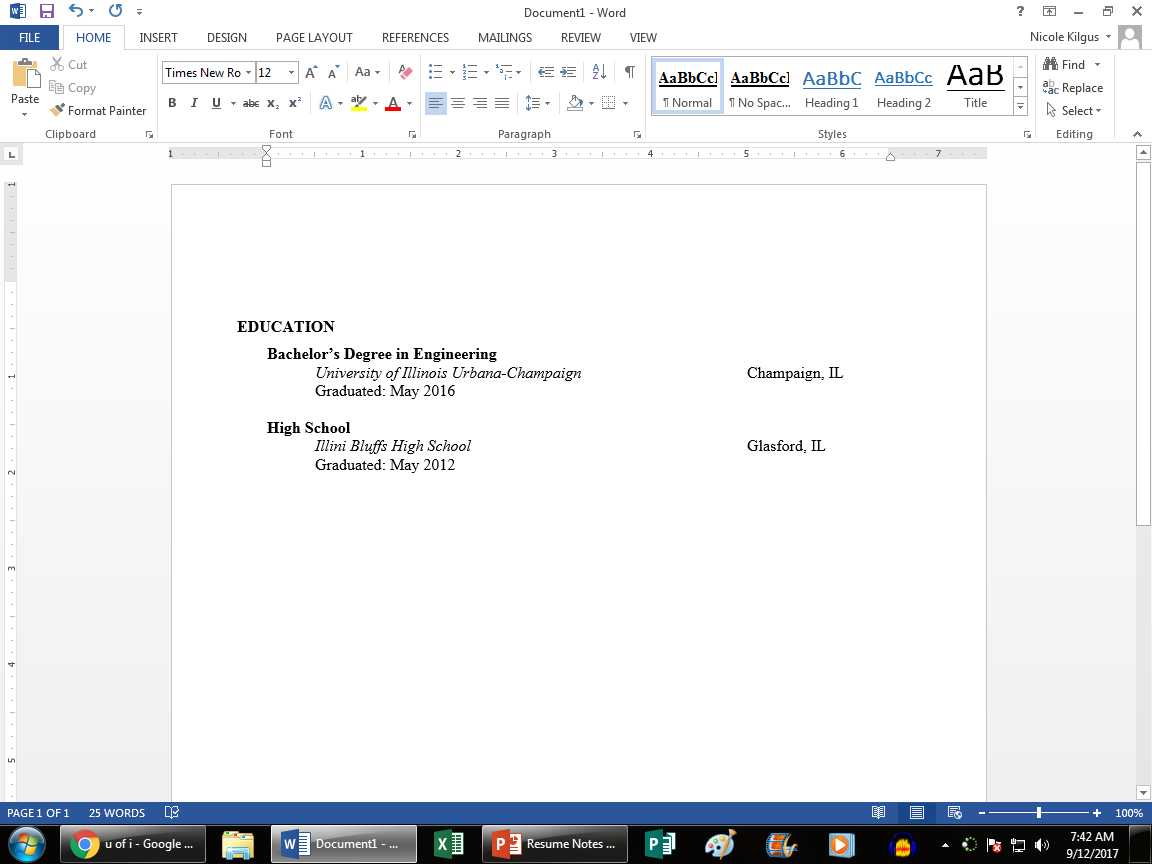 Work Experience
Present/current job to first job
Include:
Company Name
City, State Location
Employment Dates
June 2014 – May 2016	June 2014 – Currently Employed
Job Title
Work Experience cont’d.
Accomplishments & Achievements
Use C.A.R. acronym
C = Challenges
A = Action
R = Results
“It’s not what you did, it’s how you did it and how you can come do it for your new employer.” 
Don’t focus on what you’ve done in the past
Volunteer experiences as well!
Skills / Qualifications	
See what the company needs (job description)
See how your skills meet those needs
Match skills & past positions to their new needs

References
2-3			
No relatives or clergy unless employed by them
Include:
Name, relationship, contact info, years known
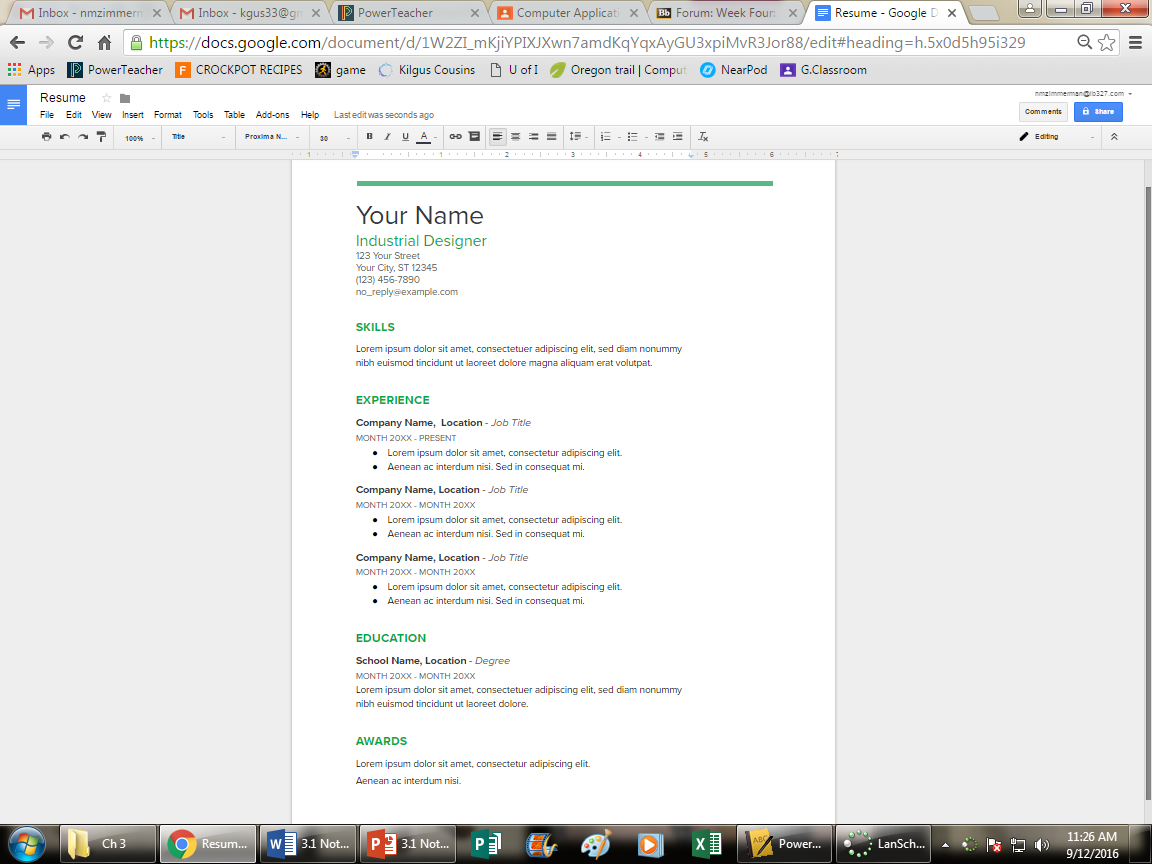 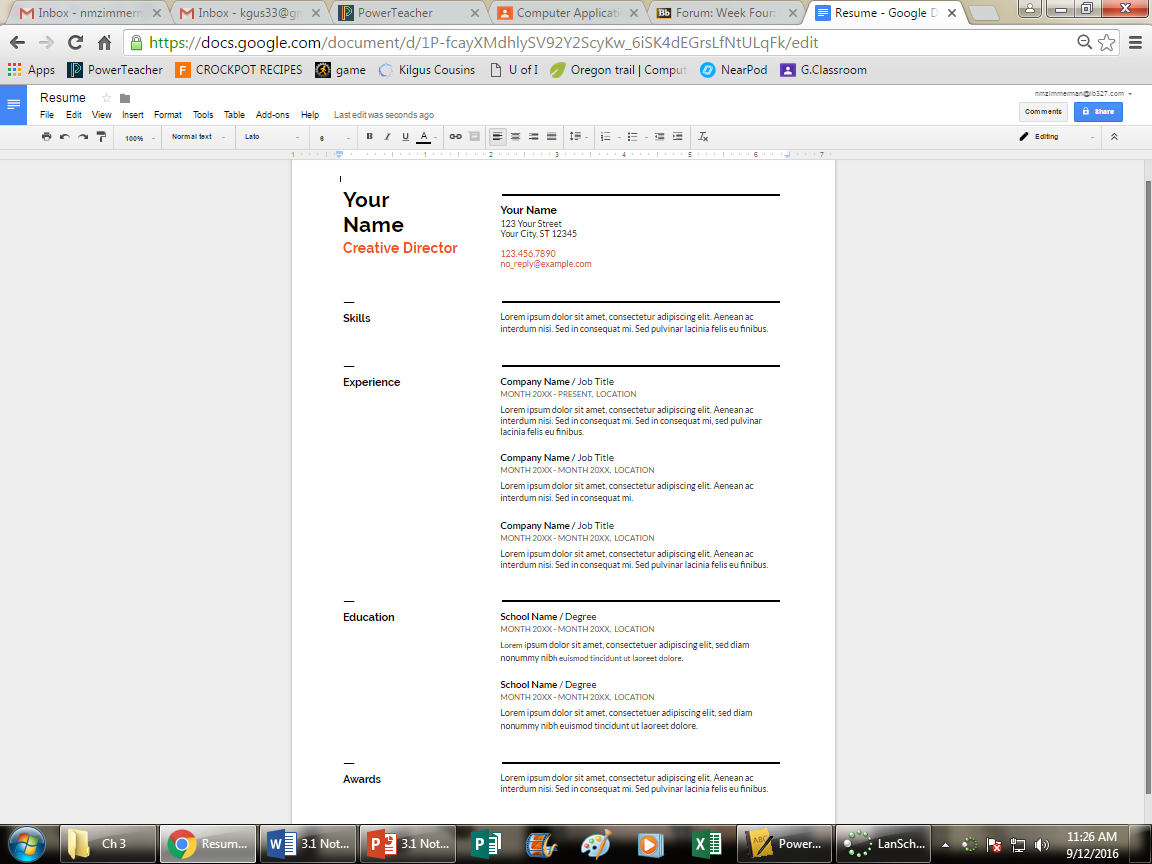 Other types of Resumes??
What’s at the heart of getting a job?
Networking!!!


What’s the biggest frustration when creating and sending in your resume?
Overestimating WHO is actually going to read it

Use KEYWORDS from applicant’s career field
From the career field
From the job description
EX. Publisher looking for editor = English degree, editing, writing

Some are placed in scanners/programs
Cover Letters
Business Letter

Short introduction of yourself

Should not just restate your resume
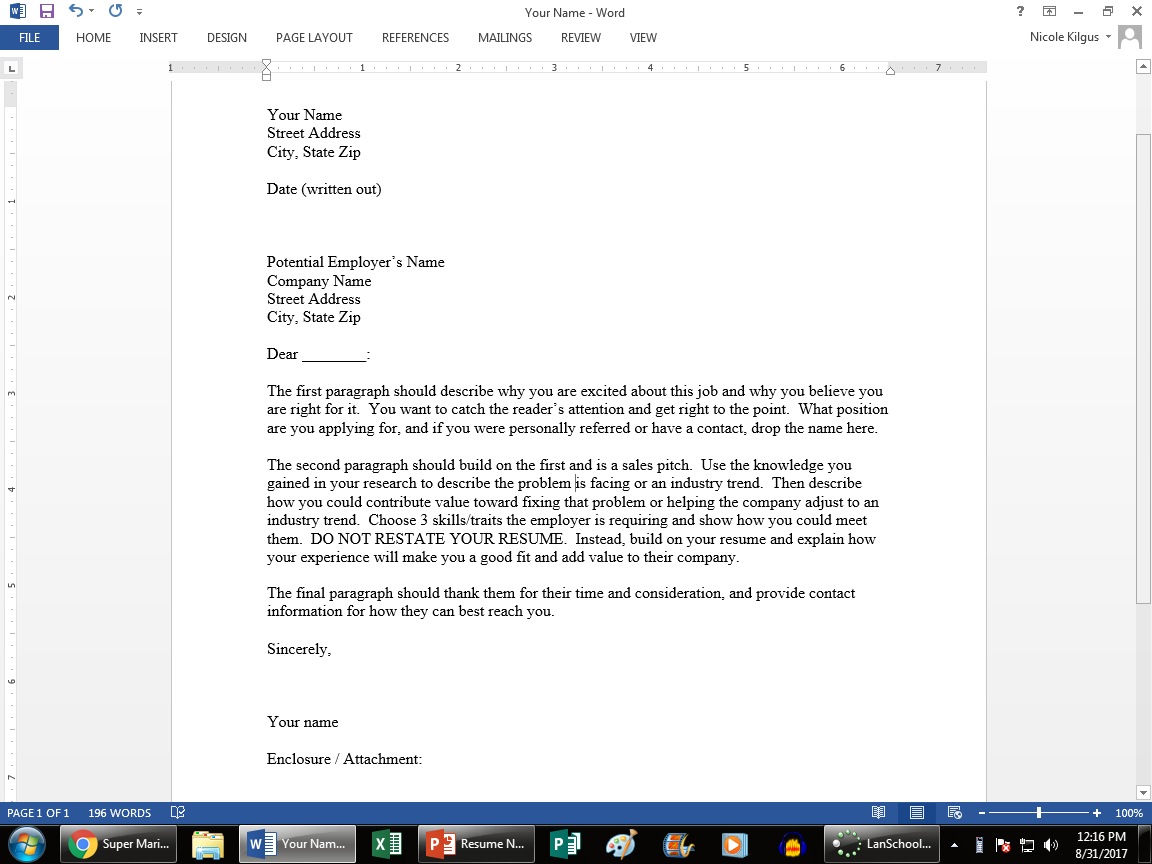 1. Return Address
2. Date
Quadruple Space
3. Mailing Address
4. Salutation
5. BODY
6. Closing
Quadruple Space
7. Signature
8. Typed Name
9. Optional
Formatting Tips
Paper quality
Special Resume paper
Good quality
8.5x11

Envelope
Same paper as letter

PROOFREAD!!!!!
Email Cover Letter
What you see is not necessarily what the reader will see!!
Set email to
	“Plain Text”

No special formatting or tabbing
Date?? 	Mailing address??
Subject Line = title of job you are seeking
Return address = move below your name
Enclosures??  Signature??
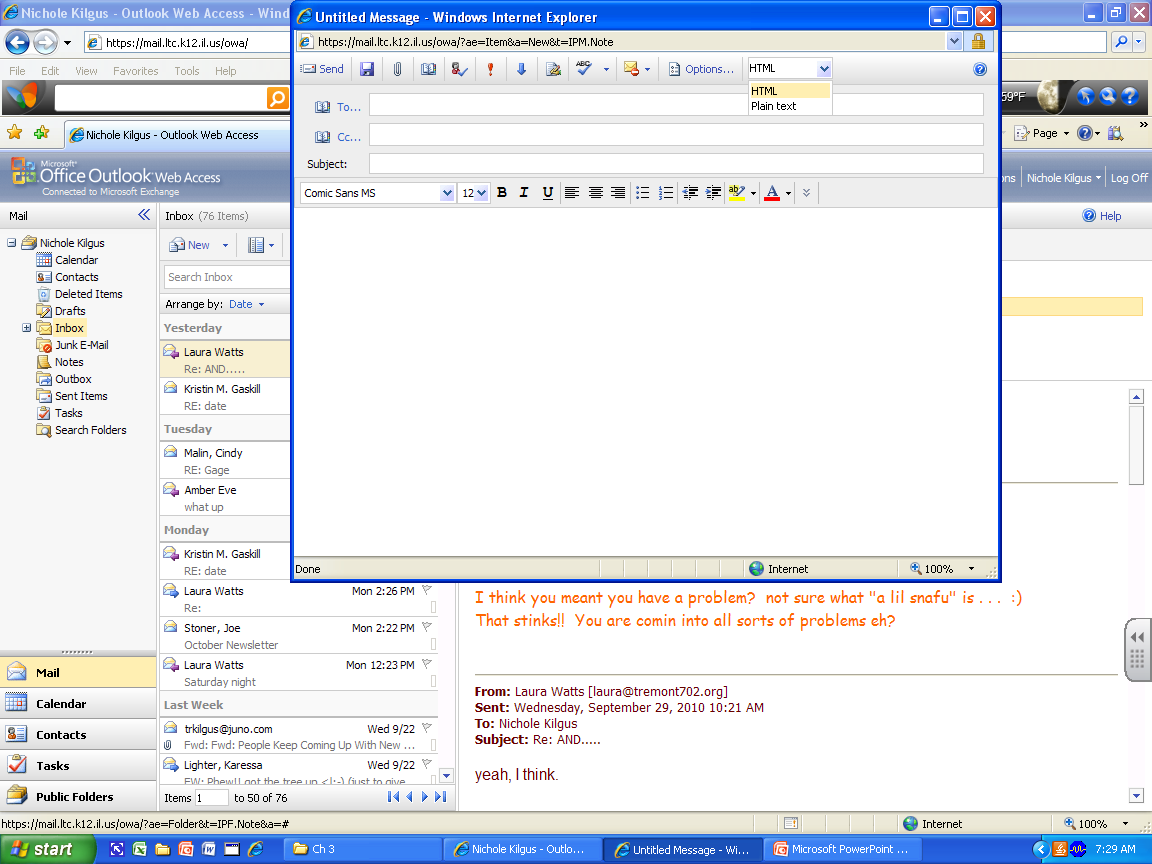 Letter of Recommendation
Written by a reliable person who knows you well
Attest to your character, experience & abilities
GIVE THEM = resume, summary of background & accomplishments
Allow plenty of time!
Can photocopy reference letter